« Мой город – Санкт-Петербург»
Подготовила: Беленко А.М
Петропавловская крепость
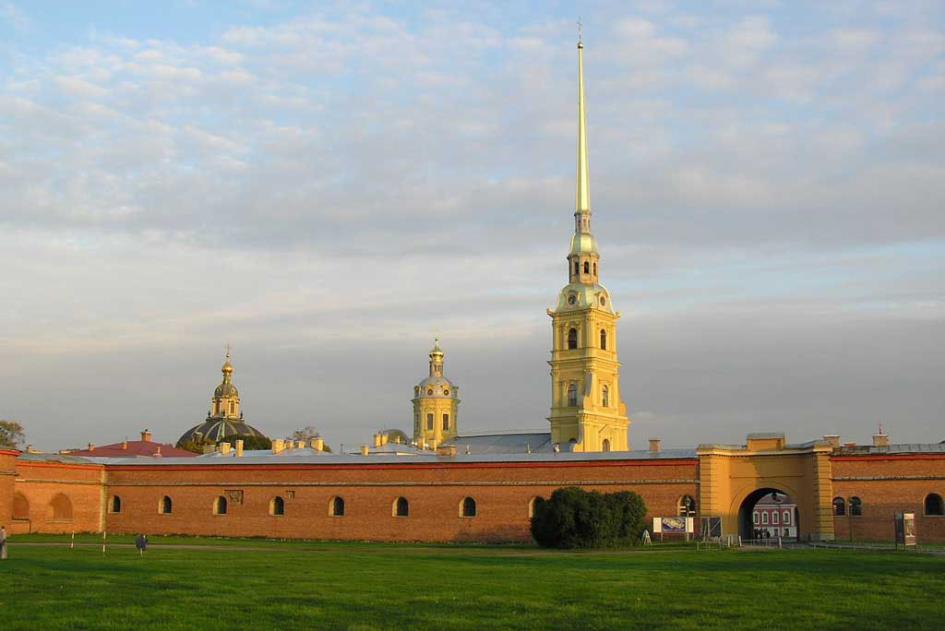 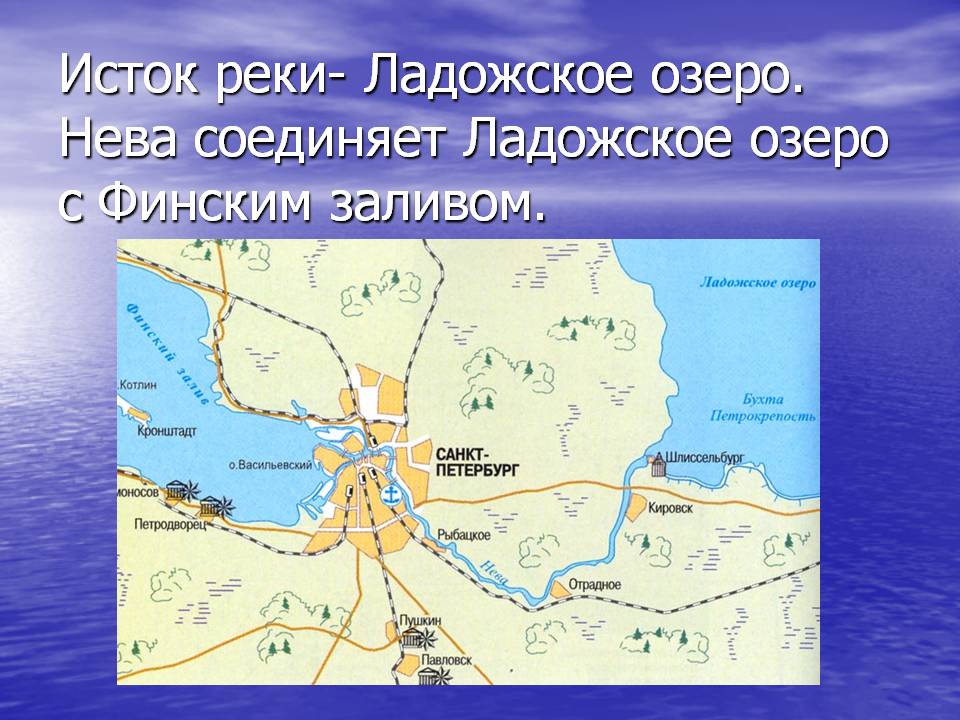 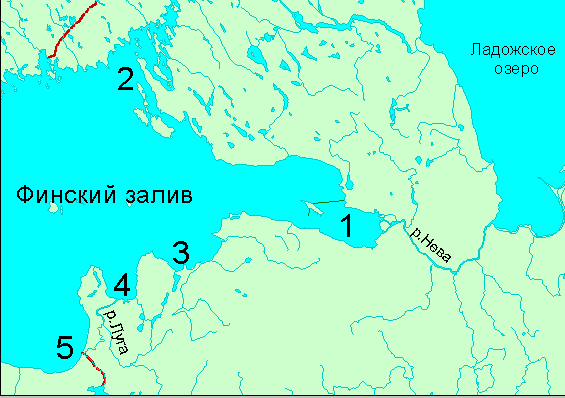 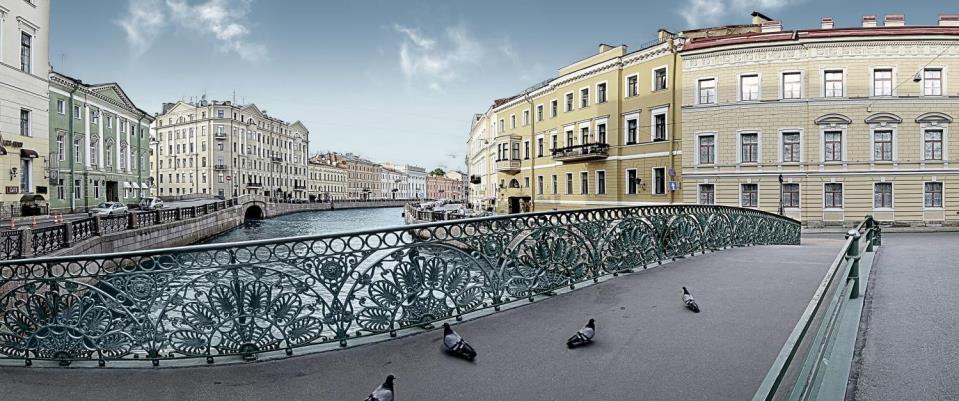 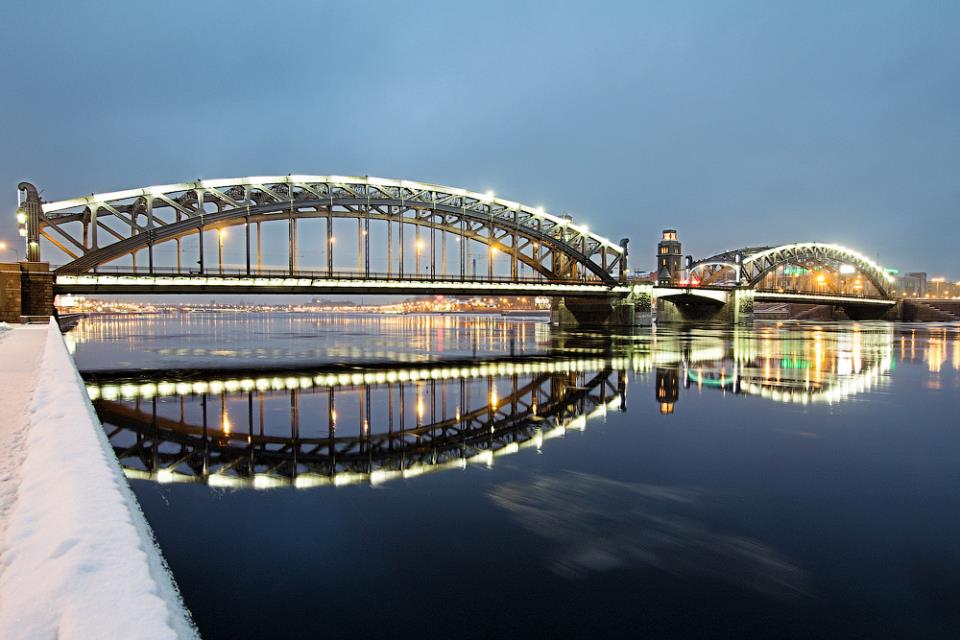 Зоологический музей
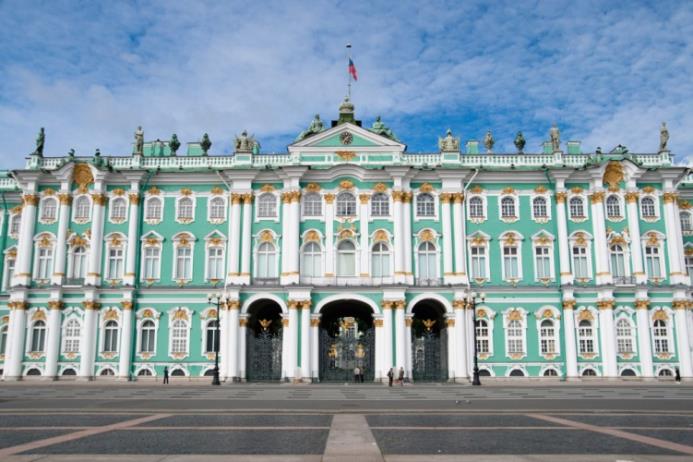 СПАСИБО за внимание!!!